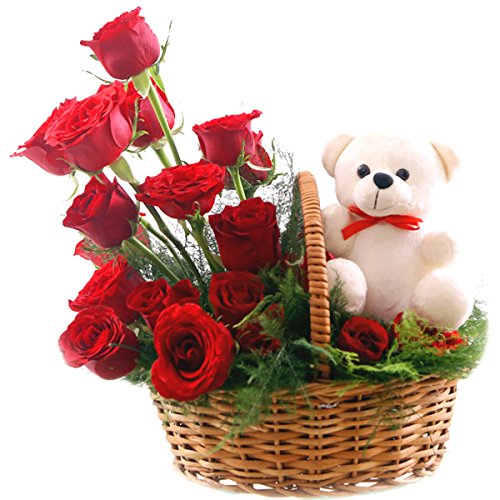 welcome
Presented by-
Lesson Detail-
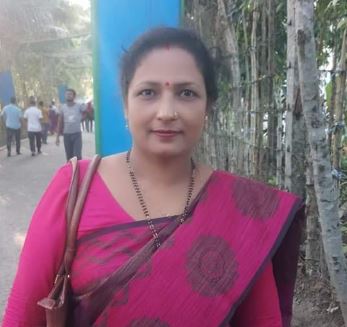 Today’s lesson:
English 2nd paper
Class: Six
Topic:Noun
Time: 5o min.
Name: Topi Rani Sen
Asst:Teacher (ICT)
Bhabna Secondary School.
Fakirhat,Bagerhat.
Email- topisen795@gmail.com
After this session the students will be able to ----------
To define noun.
To find out noun.
To classify noun.
To find out countable and uncountable noun.
Look and say:-
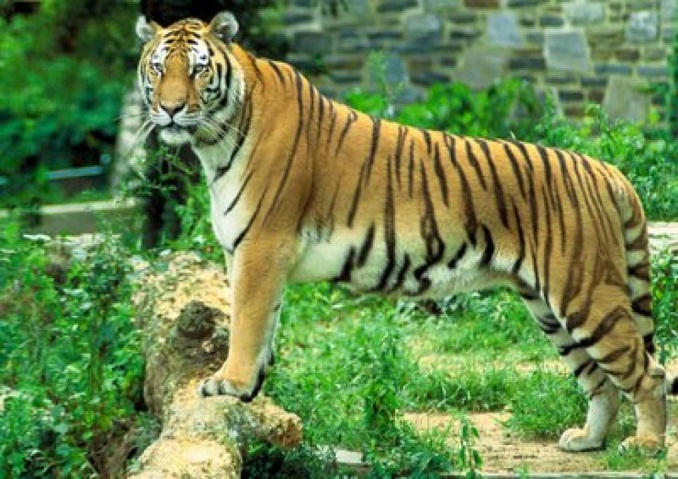 What is the name of this ?
Tiger
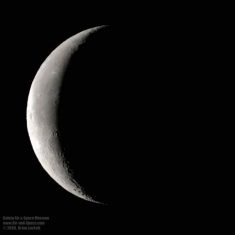 What is the name of this ?
Moon
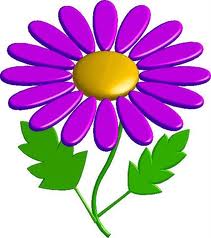 What is the name of this ?
Flower
Today we’ll learn.
Noun
What is Noun ?
Ans: A noun is a word that represents a person, place, thing or idea.
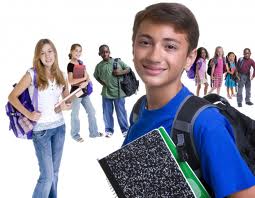 Example:
Man
Book
Bag
To find out noun from these following sentences:
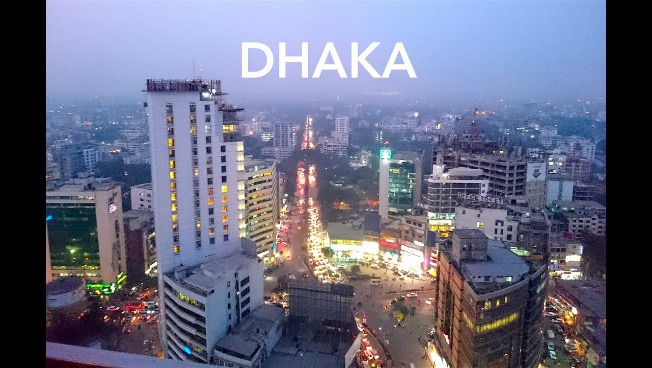 1. The capital of Bangladesh is Dhaka.
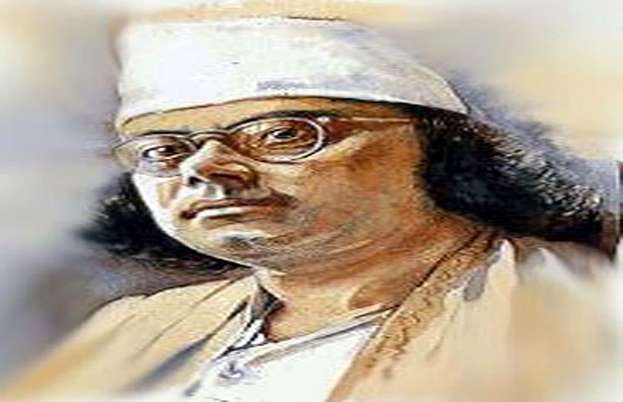 2. Kazi Nazrul Islam is our national poet.
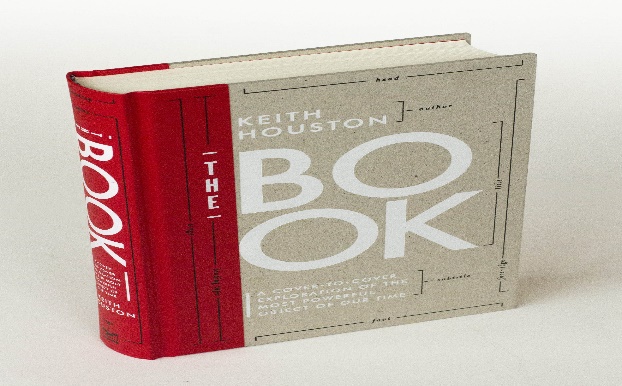 3.That’s his favorite book.
Types of Noun:
1. Proper noun.
2. Common Noun.
3. Collective noun.
4. Material noun.
5. Abstract noun.
Proper noun
A proper noun is a specific person, place or thing, and is always capitalized.
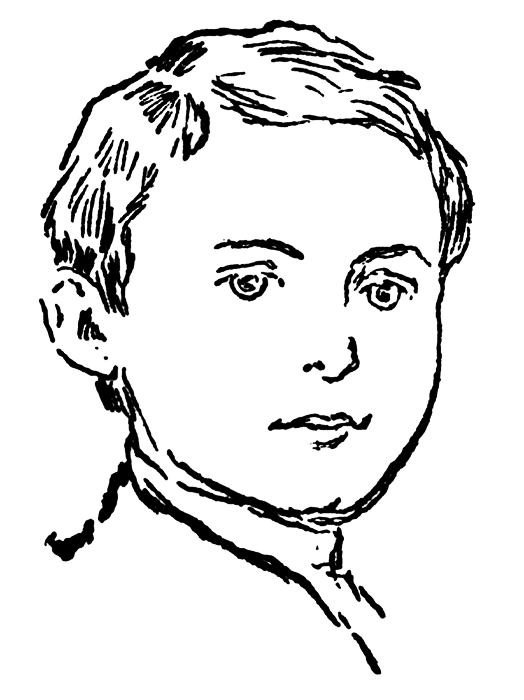 Bapi is a boy.
Bapi
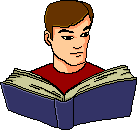 Rahim is a student.
Rahim
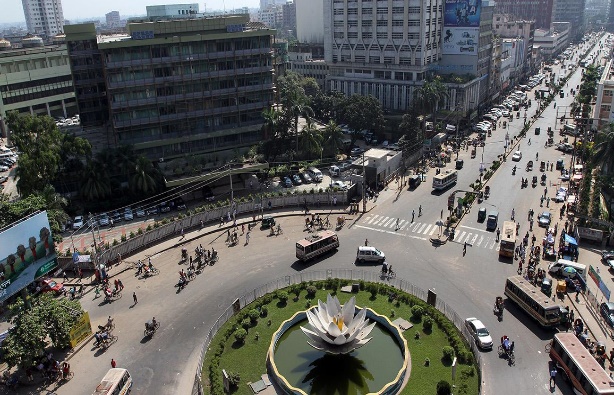 Dhaka is the capital of Bangladesh.
Dhaka
Common Noun.
A common noun names a general person, place, or thing and is not capitalized.
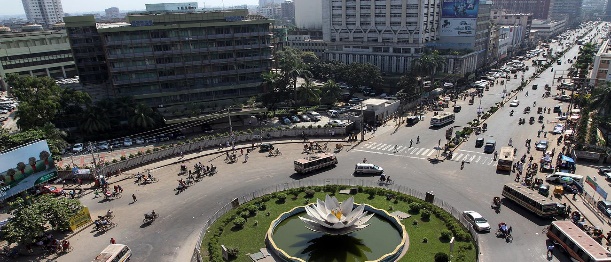 1. Dhaka is a big city.
city
2. He is an honest man.
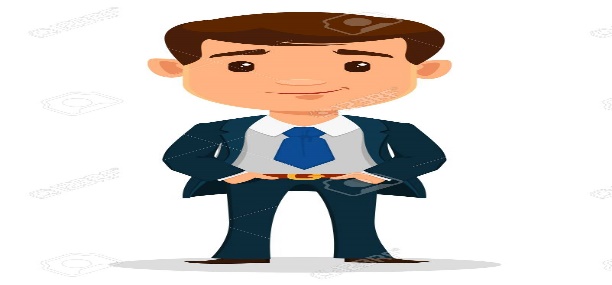 man
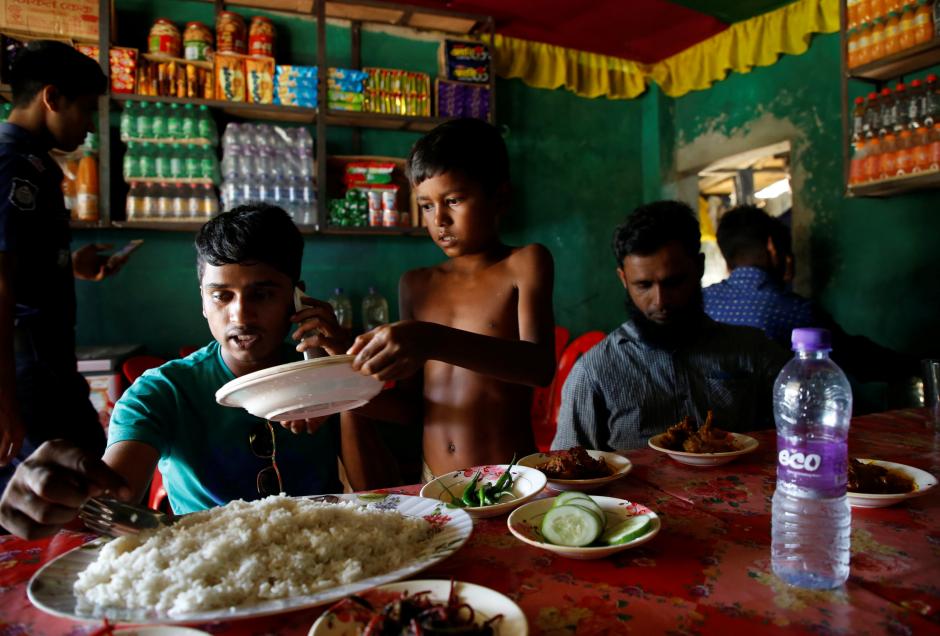 3. He is working at hotel.
hotel
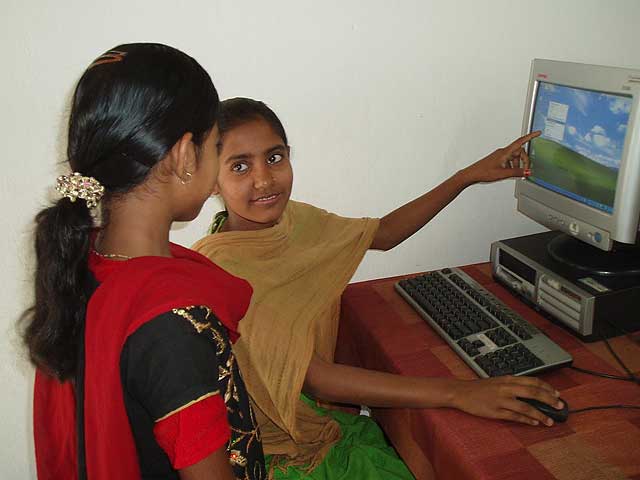 Pair work:
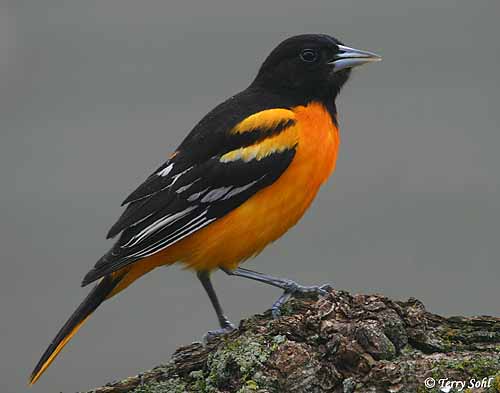 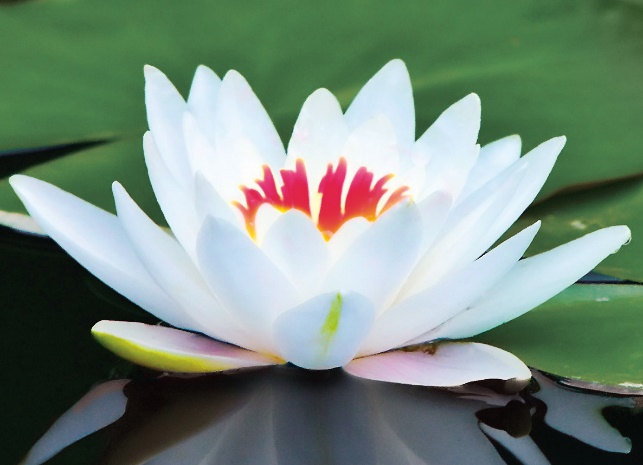 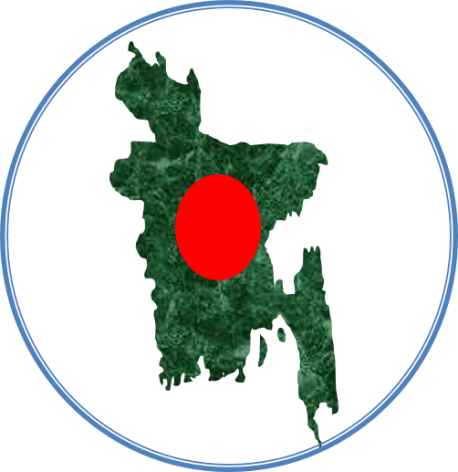 Make a sentence by looking at the picture
Collective noun.
Collective nouns refer to group of people or things.
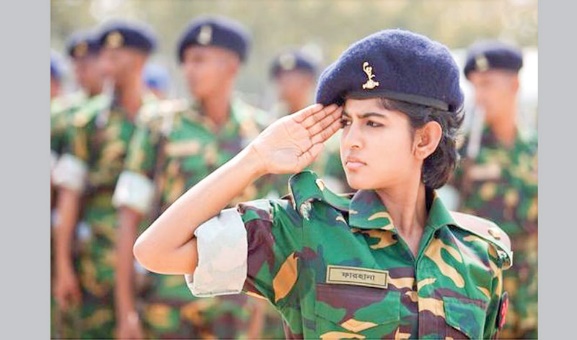 1. I will join the Army.
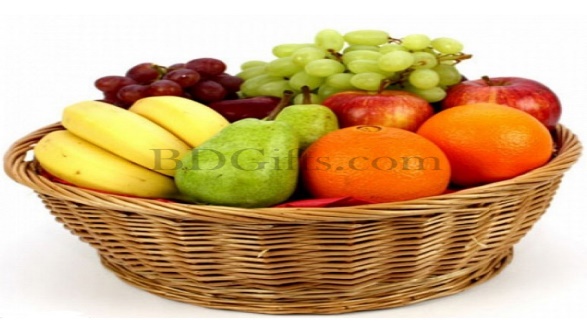 2. I have a basket of fruits.
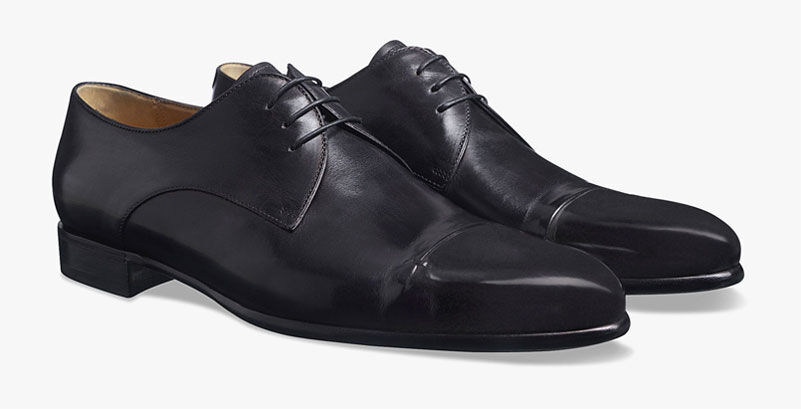 3. She needs a pair of shoes.
Material noun
Material noun is the name of material or substance from which things are made up of.
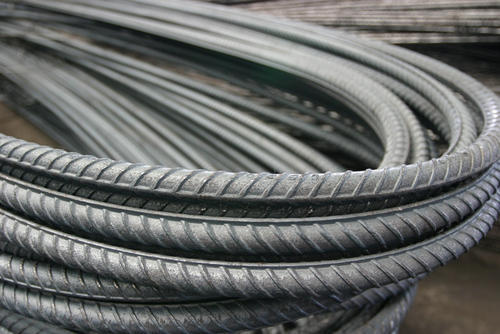 1. Iron is very useful metal.
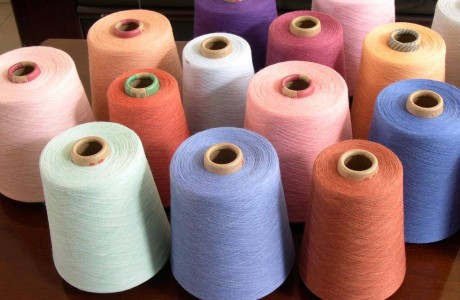 2. Cotton dress is cheap.
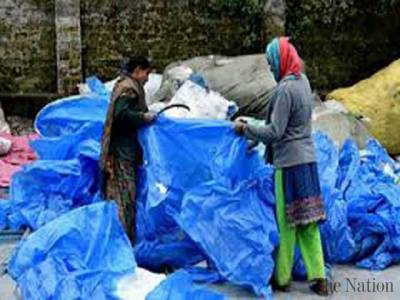 3. Plastic is of much use.
Abstract noun.
An abstract noun is a name of something that we cannot see but can feel or think of.
I fell hot.
Honesty is the best policy.
Definition of countable and uncountable noun.
Countable noun: Anything that can be counted, whether singular or plural is a countable noun.

Uncountable noun: Anything that cannot be counted is an uncountable noun.
Find out the countable and uncountable 
noun by look at the picture.
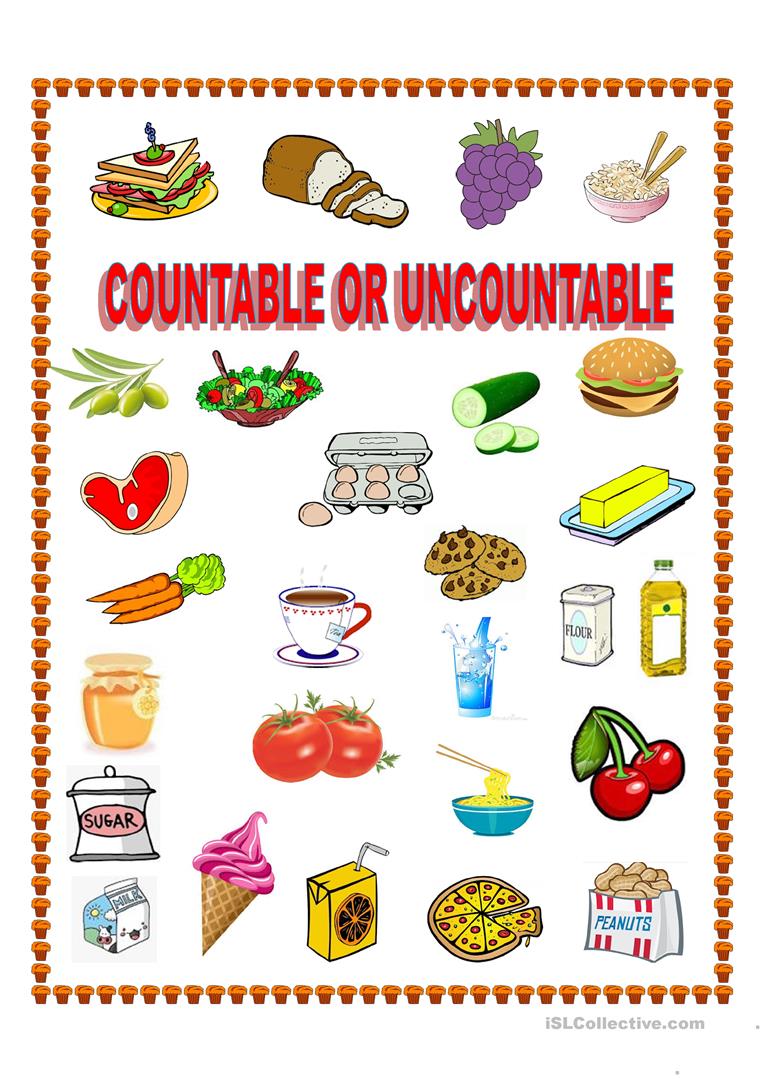 Group work:
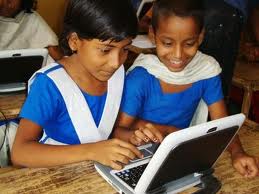 Write the name of the following Noun and make ten Sentences.

 Iron, Fruit, Gold,  Khulna, Army, Honest, Water, Fire, Book, Cotton.
Evaluation:
Which word is noun?
    1.  He is a boy.   
    2. He lives in Dhaka.
    3.Water has no colour.
Solution:
1. boy
2.Dhaka
3.Water
Home work:
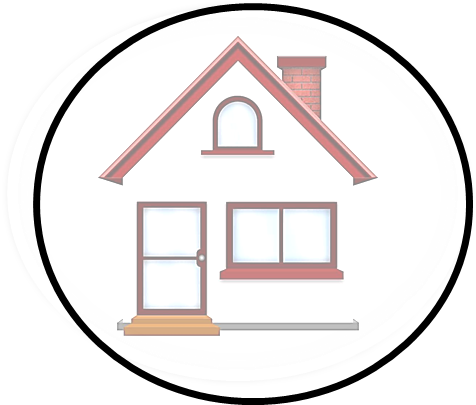 How many kinds of noun ?Write their name. Give an example of each kinds of noun.
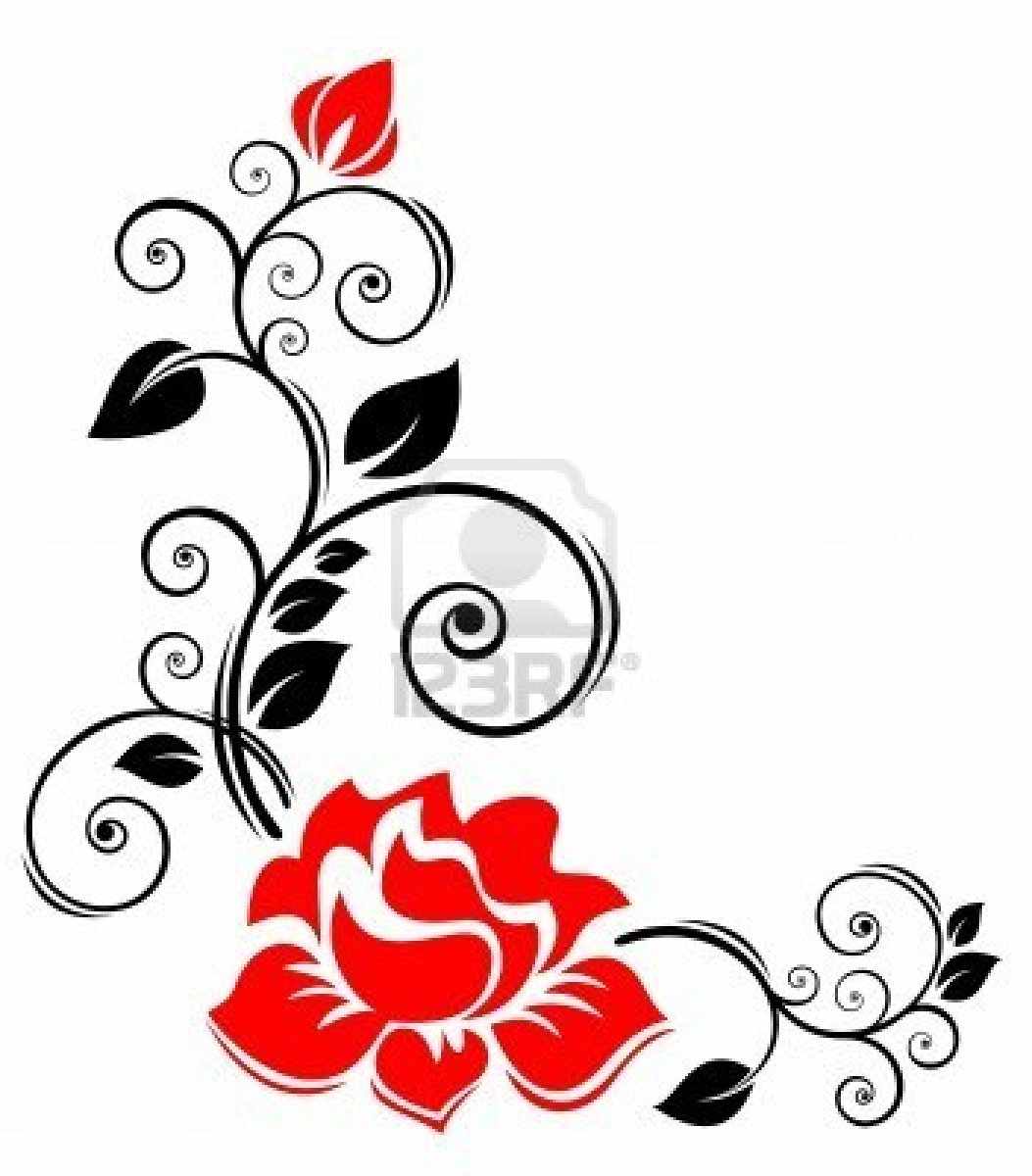 Thank you